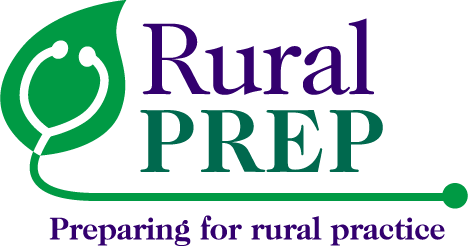 A Note to Facilitators
Dear Facilitator, 

Thank you for using Rural PREP’s materials to create an active learning experience for your site. 

Use this slide deck, along with the Facilitator Lesson Plan, to facilitate a Grand Rounds event at your site. Many of the slides contain additional information in the presenter notes area, so be sure to review the presentation and the notes prior to your Grand Rounds event.
Session Overview
5 minutes: Go over and discuss pre-assignment answers with the full group
20 minutes: Watch the Presentation
20 minutes: Facilitate the Team Activity
10 minutes: General Discussion and Social Charge
5 minutes: Evaluation of the Learning Materials as a group
[Speaker Notes: Facilitator,

Here are some time estimates to guide you as you move through each activity in this active learning session. We anticipate the entire session to take one hour.]
A Day in the Life of a Rural Family Physician
Presented by:
Scott J. Anzalone, MD, FAAFP
StageCoach Family Medicine-Private Solo Practice, Logan, OhioHeritage College of Osteopathic Medicine, Ohio UniversityClinical Associate Professor/Lecture-Family MedicineDirector of Longitudinal Integrated Clerkships
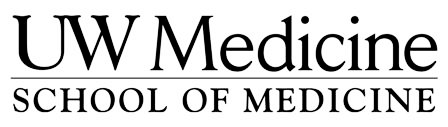 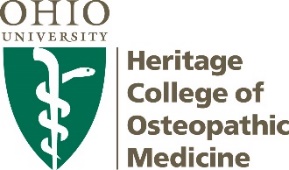 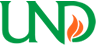 [Speaker Notes: Facilitator,

Once you have gathered your teams in one place and confirmed that each person has brought with them a copy of their individual responses to the pre-assignment activities (from the web link you sent them), you can begin with this slide to introduce the active learning session.]
Learning Objectives
After this presentation, participants will be able to:
Describe the varied scope of practice among family physicians in rural practice.
Critically review some of the myths that exist around rural practice – its breadth, its intellectual challenge, and its difficulties and rewards.
Develop their own vision for rural practice, even in the absence of local role models.
Craft a path to rural practice that takes them through rural communities where family physicians still practice as comprehensive generalists.
[Speaker Notes: Facilitator,

Please review these learning objectives with your teams. At the end of the session, we will ask you to evaluate how our materials meet these objectives.]
Team Readiness Quiz
[Speaker Notes: Facilitator,

You are about to begin the Team Readiness Quiz. The next few slides contain the questions and correct answers for the pre-assignment quiz. Everyone in the room should have their individual answers with them. When each question is presented, have teams discuss among themselves until they agree upon an answer. This may be very quick for easy questions or may take longer on tougher questions, where team members may disagree. 

An added way to enhance this portion of the event is to give each team colored pieces of paper with Letters printed on them (each group gets a green “A” or a yellow “B” so that team answers can easily be viewed by the entire group. 

The first question is on the next slide, and the correct answer is on the following slide.]
Team Readiness Quiz
1. Rurality of a practicing family physician was determined by using four categories derived from the Rural Urban Continuum Code. Which category doesn’t belong here?

Frontier
Small rural
Cosmopolitan
Large rural 
Metropolitan
Team Readiness Quiz
1. Rurality of a practicing family physician was determined by using four categories derived from the Rural Urban Continuum Code. Which category doesn’t belong here?

Frontier
Small rural
Cosmopolitan
Large rural 
Metropolitan
Team Readiness Quiz
2. Rural family physicians are more likely to provide advanced diagnostic care including endoscopy, colonoscopy, and cardiac stress testing.

True
False
Team Readiness Quiz
2. Rural family physicians are more likely to provide advanced diagnostic care including endoscopy, colonoscopy, and cardiac stress testing.

True
False
Team Readiness Quiz
3. There is no evidence to show that the breadth of scope of practice of rural family physicians expands with increasing rurality.

True
False
Team Readiness Quiz
3. There is no evidence to show that the breadth of scope of practice of rural family physicians expands with increasing rurality.

True
False
Team Readiness Quiz
4. Rural doctors have no life outside of medicine.

True
False
Team Readiness Quiz
4. Rural doctors have no life outside of medicine.

True
False
Team Readiness Quiz
5. When a rural physician delivers care across a family’s generations, such connections are called:

Dual relationships
Continuous relationships
Multiple relationships
Collegial relationships
Team Readiness Quiz
5. When a rural physician delivers care across a family’s generations, such connections are called:

Dual relationships
Continuous relationships
Multiple relationships
Collegial relationships
Team Readiness Quiz
6. Which of the following is a myth concerning rural training and practice?

Unparalleled continuity of relationships with peers, patients, and community members
Greater diversity of medical conditions
Lower cost of living
Poorer quality training
Team Readiness Quiz
6. Which of the following is a myth concerning rural training and practice?

Unparalleled continuity of relationships with peers, patients, and community members
Greater diversity of medical conditions
Lower cost of living
Poorer quality training
Team Readiness Quiz
7. In rural areas, familiarity with patients’ cases may make being on-call less onerous and less time-consuming.

True
False
Team Readiness Quiz
7. In rural areas, familiarity with patients’ cases may make being on-call less onerous and less time-consuming.

True
False
A Day in the Life of a Rural Family Physician
Presented by:
Scott J. Anzalone, MD, FAAFP
StageCoach Family Medicine-Private Solo Practice, Logan, OhioHeritage College of Osteopathic Medicine, Ohio UniversityClinical Associate Professor/Lecture-Family MedicineDirector of Longitudinal Integrated Clerkships

Launch the Presentation Now
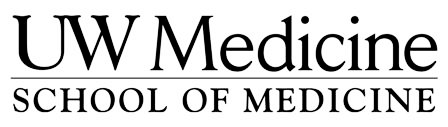 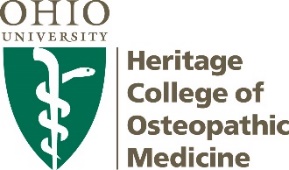 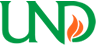 [Speaker Notes: Facilitator, 

It is now time to play the presentation. Click on the “Launch the Presentation Now” link in the slide (https://youtu.be/l8_AMXQ3tUY) to play the video, which is 17:45 minutes long.]
Team Activity
[Speaker Notes: Facilitator,

Now that you’re finished playing the presentation, it is time to begin the team activity portion of the session. The next slide contains the team discussion prompt. 

Ask your individual teams to work on the activity together. After 5-10 minutes of discussion, bring the discussion to the larger group and have each team report what they discussed.]
Team Activity
Consider the overview of Dr.  Anzalone’s story and practice. 

How might a day in the life of a rural family physician be different in your rural setting?
Discussion
[Speaker Notes: Facilitator,

Allow a member of each team to share what they discussed. You may wish to add additional questions if they are relevant to your particular context.]
Social Charge
What are you personally going to do with this information?
[Speaker Notes: Facilitator, 

As a group, consider how you might use this information to improve your rural practice.]
Evaluation
Please evaluate these learning materials as a group:
	Online Evaluation
[Speaker Notes: Facilitator,

While you still have everyone together, please take a few minutes to provide us with some feedback so we can better serve you. Complete the following form: https://forms.gle/9wfuoZBKBNMER1nW8

You only need to submit one form for your entire group.]
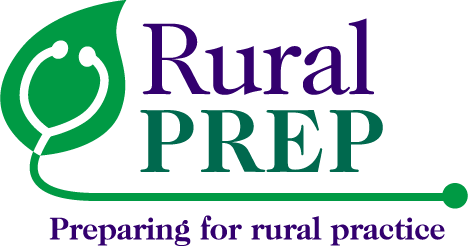